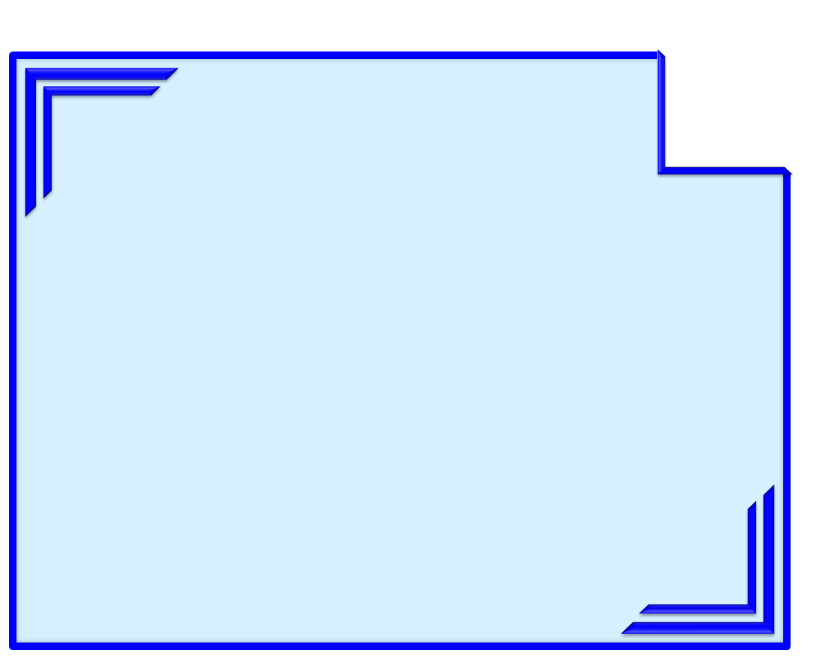 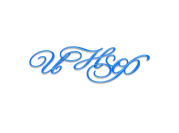 14.02.2015
© Ишутченко Н.Ф., ЛГ МБОУ «СОШ № 5», г. Лангепас, 2015 год
1
Какое уравнение решаем?
[Speaker Notes: Полное/неполное]
2
Один из корней всегда равен 0
!
пример
вернуться
выход
[Speaker Notes: В = 0]
2
Если коэффициенты a, c одного знака, то уравнение корней не имеет
!
пример
вернуться
выход
[Speaker Notes: С=0]
2
О чем говорят коэффициенты?
решаем по общей формуле
вернуться
выход
[Speaker Notes: коэффициенты]
3
теорема Виета
!
!
пример
по общей формуле
выход
вернуться
[Speaker Notes: коэффициенты]
3
свойство коэффициентов
пример
по общей формуле
выход
вернуться
[Speaker Notes: коэффициенты]
3
пример
по общей формуле
выход
вернуться
[Speaker Notes: коэффициенты]
3
Общая формула для всех уравнений
пример
Дискриминант
Ответ: действительных корней нет
пример
выход
пример
пример
сброс
[Speaker Notes: коэффициенты]